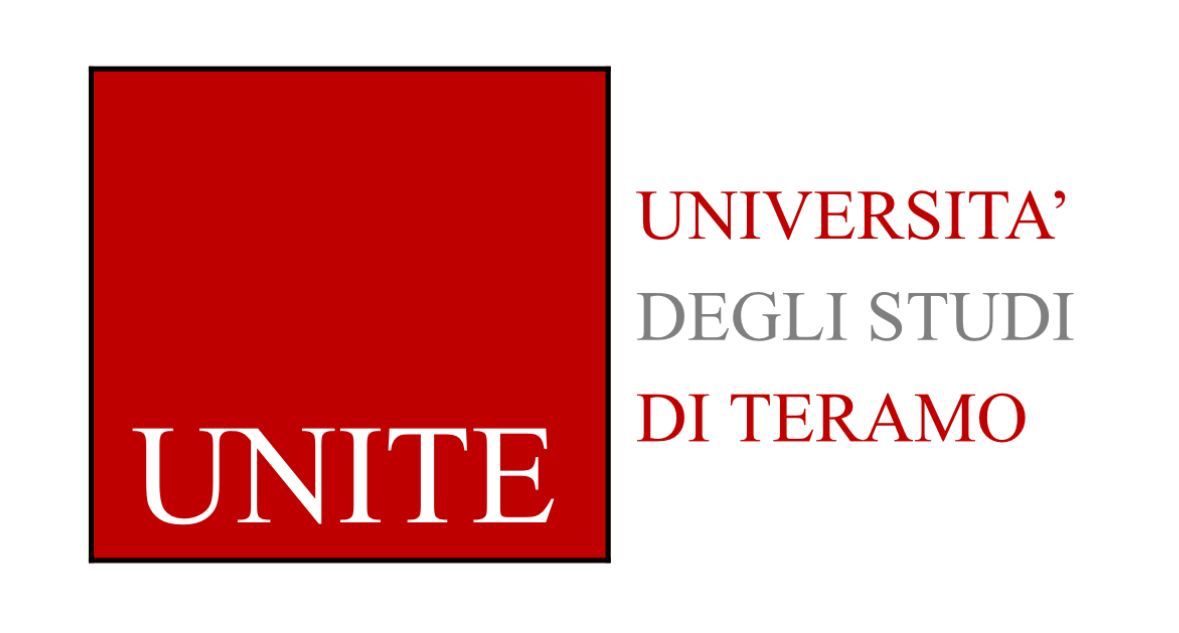 Brand extension e alleanze fra marche
Lo sviluppo aziendale può fondarsi sia sul introduzione di nuovi prodotti sia su prodotti già esistenti mediante i quali realizzare strategie di forzatura del mercato e/o di aumento della quota di mercato. Non v'è dubbio, tuttavia, che nel contesto odierno il lancio di nuovi prodotti è spesso vitale ai fini del successo aziendale di lungo periodo.
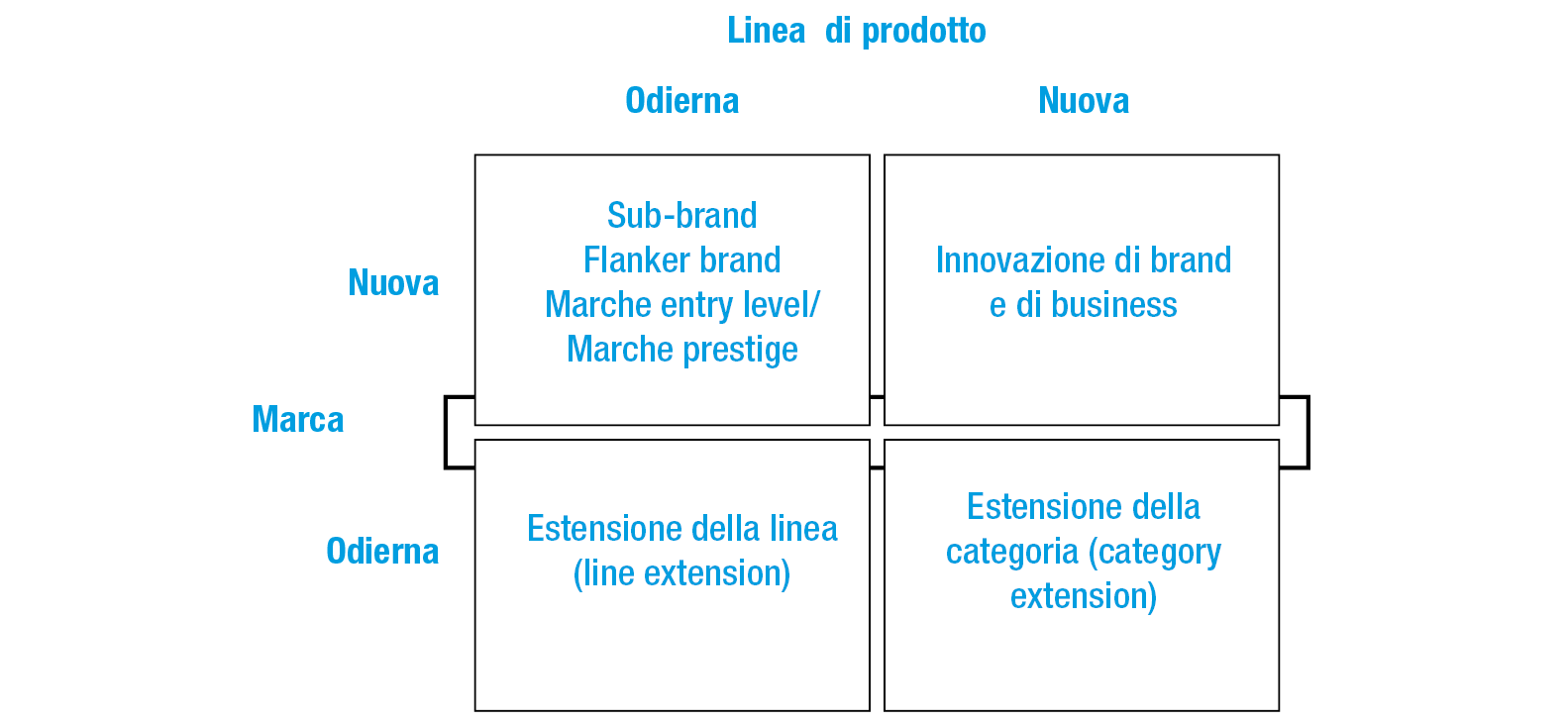 L'impresa può anche decidere di continuare a competere nelle linee tradizionalmente presidiate, ma dando vita a una nuova marca. Questa scelta si traduce nello sviluppo di:
1. un sub-brand, nel caso in cui la nuova marca risulti collegata in modo esplicito a quelle esistenti; 2. un flanker brand, ossia una marca che si affianca a quelle già presenti, con l'obiettivo di difenderne il posizionamento; 3. un entry level brand e/o un prestige brand, indirizzati, rispettivamente, a segmenti di domanda più o meno sensibili al prezzo.
Le strategie di estensione si riferiscono, dunque, alla possibilità di far leva su una marca esistente per lanciare un nuovo prodotto, il quale può inserirsi elle linee di consolidata attività dell'impresa oppure in nuove linee. Si tratta, pertanto, di strategie che ampliano il raggio d'azione della marca facendo leva sul patrimonio di notorietà e d'immagine da essa sviluppato nel corso del tempo.
Come si è anticipato, la strategia si può concretizzare mediante due diverse modalità (line extension e category extension), le quali presentano importanti differenze in termini di complessità e portata strategica.
Nel caso della line extension, l'impresa utilizza la marca esistente per introdurre, in una delle linee di prodotti da essa già offerte al mercato, un nuovo articolo, in qualche modo diverso da quelli realizzati sino a quel momento.
Nel caso della category extension, invece, la marca esistente viene utilizzata per lanciare un prodotto appartenente a una linea diversa da quelle in cui essa è stata sin qui utilizzata. Facendo riferimento alla matrice marche-prodotti, il brand va a presidiare una nuova casella, allargando la matrice in senso orizzontale.
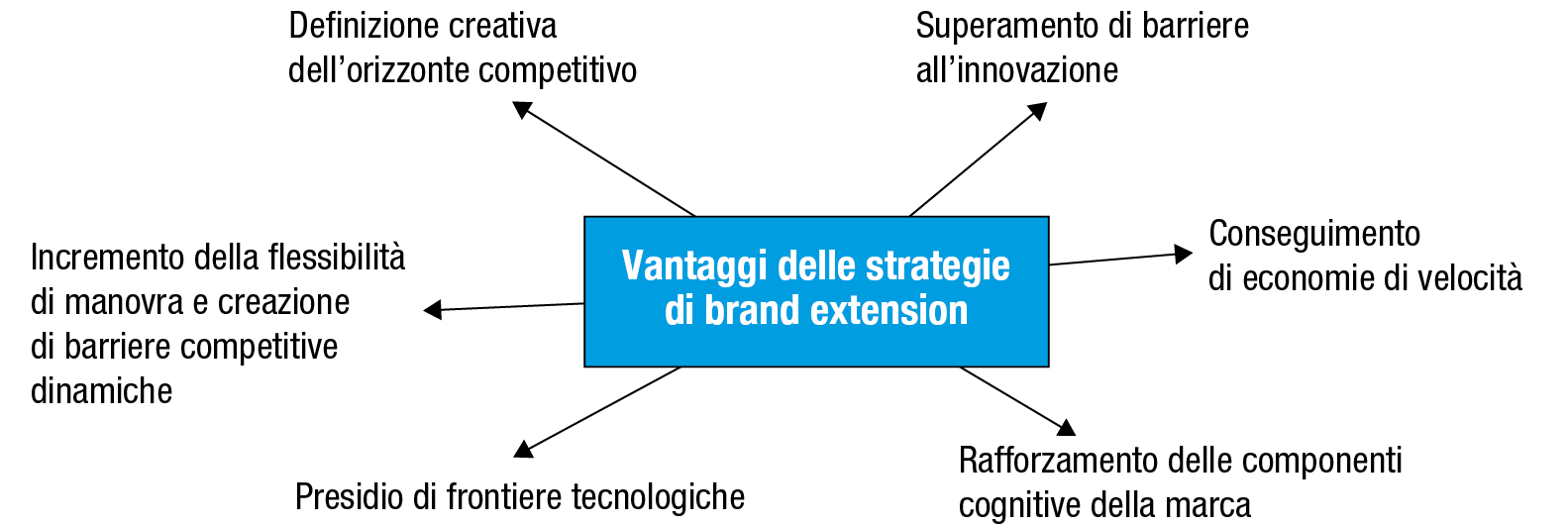 Le strategie di estensione della marca consentono di:• conseguire il già descritto effetto leva positivo a livello di domanda intermedia e finale, permettendo nel contempo di contenere gli investimenti e i rischi associati al nuovo prodotto;• trasferire con rapidità i vantaggi di differenziazione sviluppati per il prodotto originario, vanificando, in tutto o in parte, le barriere all'entrata erette dai concorrenti.
Attraverso il trasferimento del patrimonio di fiducia incorporato nella marca, le strategie di estensione possono inoltre facilitare:• l'ingresso, a costi contenuti, in business strategici, contribuendo in misura significativa al controllo delle frontiere innovative e allo sfruttamento delle opportunità derivanti dall'apertura delle cosiddette «finestre strategiche»;• il miglioramento della flessibilità di manovra, in termini di iniziative contro la concorrenza e/o di risposta alle mosse dei rivali.
• il rafforzamento delle capacità difensive dell'impresa, mediante la creazione di barriere all'entrata e alla mobilità fondate sull'accelerazione del tasso di crescita aziendale, sul completamento del portafoglio prodotti, sulla copertura di vuoti di offerta;• il contenimento dei rischi di insuccesso associati allo sviluppo dell'innovazione, in seguito alla riduzione del rischio percepito dai consumatori nell'adozione del nuovo prodotto. La fiducia accumulata dalla marca nei prodotti consolidati si traduce, in-fatti, in una sorta di garanzia in merito all'ottenimento di prestazioni conformi alle attese, abbattendo pertanto il rischio normalmente associato alla sperimentazione delle innovazioni.
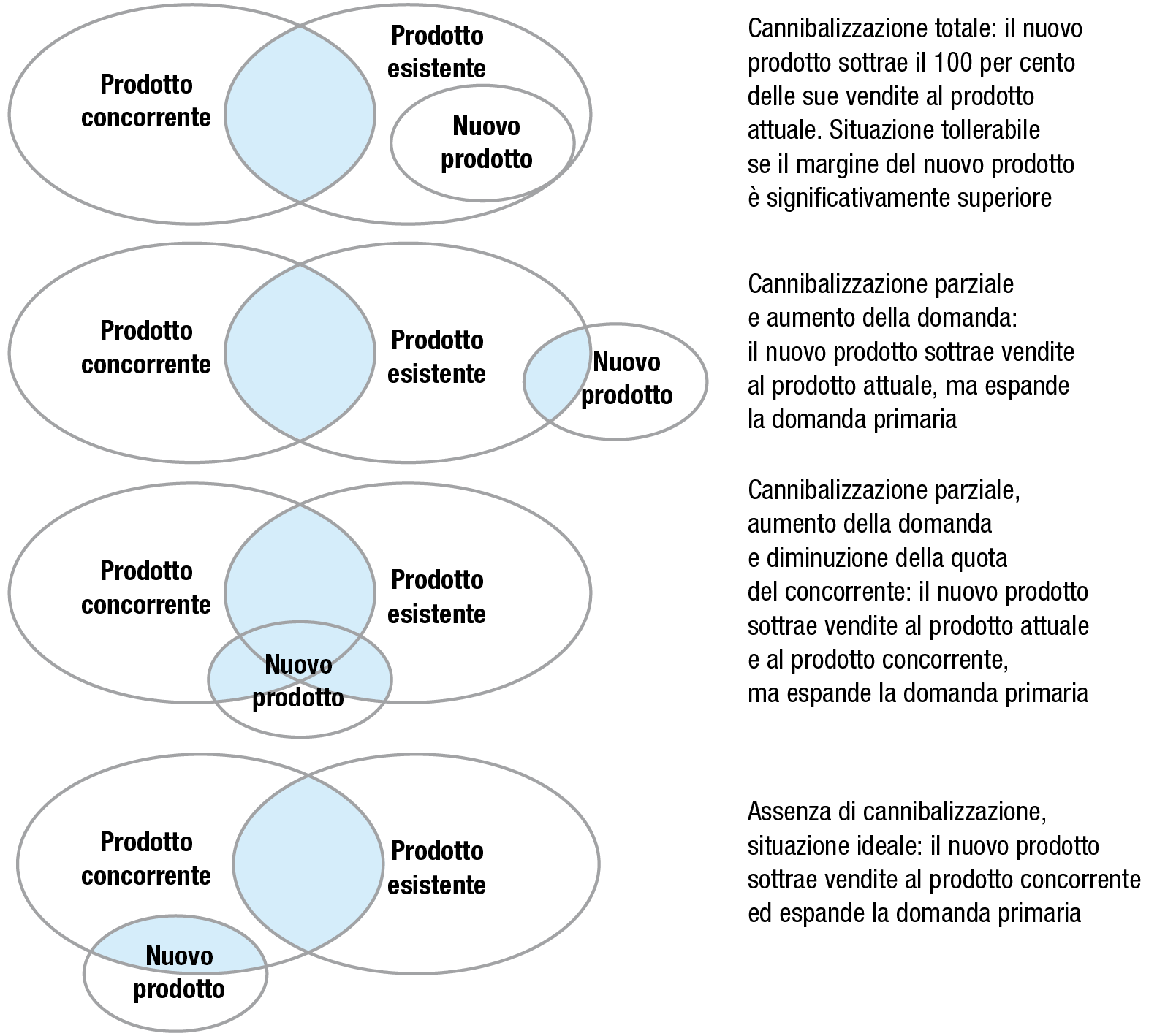 Come si nota dalla figura:• il primo scenario è quello peggiore: il nuovo prodotto non apporta alcun vantaggio e condivide le vendite con quello preesistente18, Questa situazione è tollerabile solo nel caso in cui il margine lordo del nuovo prodotto sia molto superiore a quello del vecchio;• il secondo scenario è migliore del primo, poiché il nuovo prodotto contribuisce ad ampliare la domanda primaria e la quota di mercato della marca, senza tuttavia sottrarre clienti ai rivali. È facile intuire che la convenienza della strategia di estensione dipende dal fatto che il margine realizzato sulle vendite del nuovo prodotto sia superiore a quello perduto sulle vendite del vecchio prodotto;
• nel terzo scenario, l'estensione fa presa sul mercato sia del vecchio prodotto sia delle marche concorrenti; inoltre, il nuovo prodotto espande la domanda primaria attraendo nuovi clienti. Come nel caso precedente, occorre valutare se la differenza fra i margini guadagnati e perduti determina un incremento di redditività;• il quarto scenario è quello ideale, senza cannibalizzazione, Il nuovo prodotto intacca le vendite dei rivali e raggiunge nuovi clienti. La quota di mercato complessiva aumenta e l'estensione apporta un margine positivo in ogni caso.
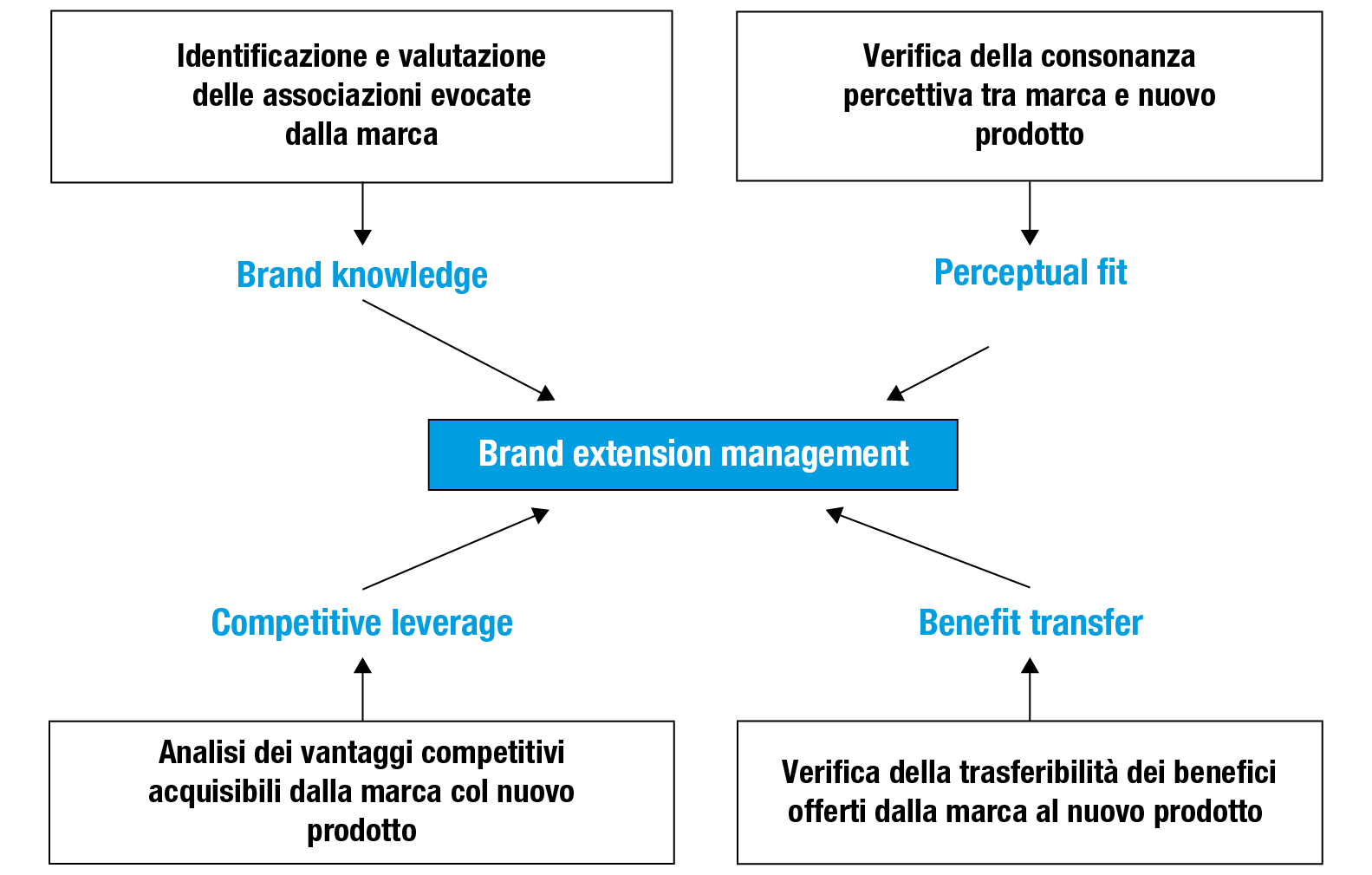 Dall'osservazione dei comportamenti delle imprese è possibile dedurre che, generalmente, le strategie di brand extension fanno leva su:• basi correlate alla marca;• basi correlate al sistema cognitivo del consumatore;• basi correlate al comportamento di acquisto e di consumo.
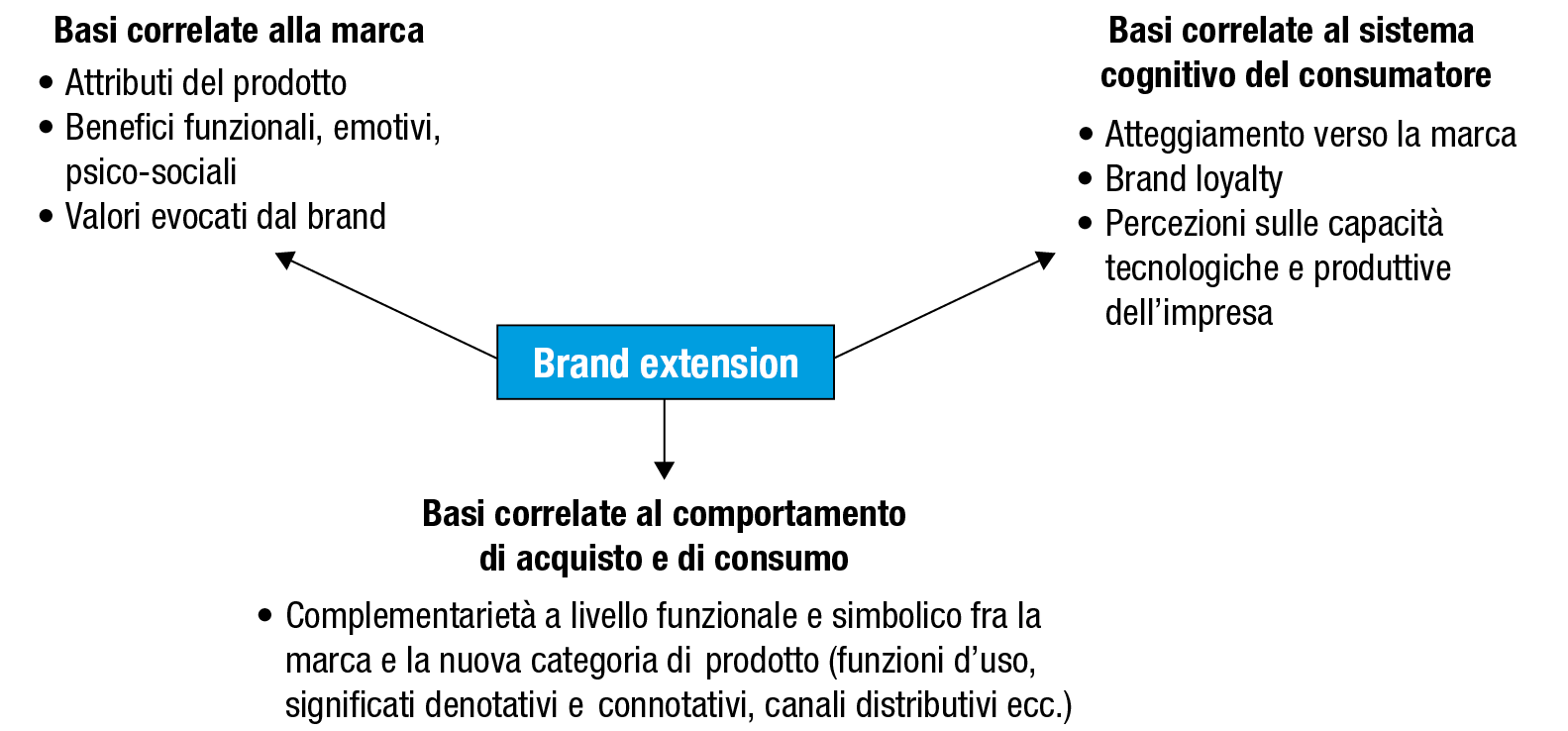 ALLEANZA FRA MARCHE – Fra i numerosi segnali attestanti la crescente rilevanza della marca nelle strategie aziendali, uno dei più significativi è costituito dal notevole incremento delle alleanze fra imprese in cui i partner si accordano per utilizzare, in modo congiunto o disgiunto, le rispettive marche, in vista del perseguimento di obiettivi comuni o autonomi, ma tra loro compatibili.
La formazione di tali alleanze si inscrive in una strategia di cui si avvale un numero crescente di imprese essenzialmente per allargare il raggio d'azione delle proprie marche, per incrementare la reputazione delle stesse, per entrare in nuovi mercati geografici, per lanciare nuovi prodotti, per ridurre i costi attraverso le economie di scala e/o di condivisione, per rinnovare la propria immagine.
Il termine co-branding indica un'alleanza fra due o più marche che si presentano contestualmente al consumatore, dando luogo a un nuovo prodotto o a un prodotto da questi percepito come nuovo. Le due marche contribuiscono con pari apporto alla definizione e alla commercializzazione di tale prodotto. In questo modo, le due marche, già presenti nel mercato, generano un nuovo brand dedicato a una specifica iniziativa.
L'alleanza, il cui obiettivo è quello di aumentare il valore percepito nel nuovo prodotto da parte del consumatore, sottende una relazione collaborativa che implica:•la co-definizione dei benefici funzionali e/o simbolici offerti dal prodotto;• la co-firma del prodotto da parte delle marche coinvolte nell'accordo.
Gli obiettivi che inducono ad attivare un'alleanza di co-branding possono essere ricondotti ai seguenti:• dar vita a una nuova offerta rilevante e differenziata, presentando sul mercato un prodotto al quale ciascuna delle due marche è in grado di conferire uno specifico valore aggiunto. Affinché ciò si verifichi, i due master-brand devono essere portatori di associazioni mentali, non solo forti, favorevoli e uniche, ma anche complementari, anziché sovrapposte.
• realizzare un'operazione di brand extension, volta a inserire la propria marca in categorie o sottocategorie merceologiche diverse da quelle precedentemente presidiate. Il co-branding rappresenta, infatti, una soluzione alternativa per il lancio di un nuovo prodotto, rispetto alla creazione di una nuova marca o all'estensione di una marca preesistente. Si parla, a questo riguardo, di «co-branded extension».
Ai fini del successo di un'alleanza di ingredient branding, sono necessarie alcune condizioni:• la presenza dell'ingrediente dev'essere reputata rilevante dal consumatore ai fini della performance del prodotto. Questo comporta che il valore dell'ingrediente deve risultare facilmente percepibile.
• il consumatore deve ritenere che non tutti gli ingredienti appartenenti alla medesima categoria siano equivalenti e che la marca di quello incluso nel prodotto possieda un valore superiore rispetto alle altre. Tale marca dovrebbe pertanto presentare un livello di innovazione e/o di differenziazione più elevato rispetto alla concorrenza. Questo significa che essa dev'essere solitamente un brand leader nella propria categoria di riferimento.• la presenza del particolare ingrediente dev'essere opportunamente segnalata tramite un logo
Le limited edition si distinguono in:• edizioni quantitativamente limitate, le quali propongono volumi predeterminati di articoli, pezzi ed esemplari di un determinato prodotto in modo da circoscriverne l'acquisto a un numero esiguo di clienti;• edizioni temporalmente limitate, quando, oltre a essere limitate nella quantità, sono commercializzate per un periodo di tempo circoscritto, al fine di rendere i prodotti più desiderabili poiché, una volta sfumata l'occasione, non saranno più disponibili.
Le collaborazioni possono generare una molteplicità di vantaggi per i partner: dall'innovazione all'eventuale svecchiamento dell'immagine di marca, alla conquista di nuovi segmenti di domanda.